Особенности подготовки видеопрезентации профессиональной деятельности педагога
ПЛАН НАШЕГО ЗАНЯТИЯ
1. Виды и жанры видеороликов;
2. Определение слогана видеоролика;
3. Логлайн и синопсис видеоролика;
4. Элементы видеоролика: стенд-апы, лайфы, синхроны, закадровый текст, музыкальное оформление;
5. Требования, предъявляемые к видеороликам на конкурсе "Сердце отдаю детям";
6. Построение плана видеоролика;
7. Вставка фото-материалов;
8. Монтаж и вывод ролика. Форматы экспорта. Пересылка и запись на носители.
9. Подведение итогов.
Виды и жанры видеороликов
(применительно к теме нашего занятия)

РЕПОРТАЖ
СЮЖЕТ
МИНИ-ДОКУМЕНТАЛЬНЫЙ ФИЛЬМ
ПОСТАНОВОЧНЫЙ РОЛИК
Виды и жанры видеороликов
(применительно к теме нашего занятия)

РЕПОРТАЖ (от третьего лица)
ОПРОС
СЮЖЕТ (один день с…, решение проблемы, опыт учителя)
МИНИ-ДОКУМЕНТАЛЬНЫЙ ФИЛЬМ (от первого лица, либо рассказ участников)
ПОСТАНОВОЧНЫЙ РОЛИК
Определение слогана видеоролика
Слоган – девиз, выражающий основную суть того, что Вы желаете донести до зрителя.

Примеры: 
Я помогаю ученикам полюбить нашу историю
Сотрудничество с ребенком в обучении – моя главная цель
Я разработал(а) уникальную методику изучения шахмат
Танцы – это универсальный инструмент познания себя
Я помогаю раскрыть детям их талант
Я учу их взаимодействию с органами власти
Жесткая дисциплина и унижение сделают из них человеков :)
Логлайн и синопсис видеоролика
Каждый преподаватель - режиссер. Каждое занятие – пьеса

ЛОГЛАЙН – краткий сценарный план ролика, он позволяет проследить «красную нить» сюжета. Обычно занимает не более одного абзаца.
Пример: Истории из шести слов (Six words stories).

СИНОПСИС – краткое изложение сценария (особенно нужен, если лень писать полный сценарий).
ИСТОРИИ ИЗ ШЕСТИ СЛОВ
Однажды Хемингуэй заключил спор, что напишет рассказ, состоящий всего из 4 слов, способный растрогать любого читателя. Писателю удалось выиграть спор:«Продаются детские ботиночки. Неношеные» («For sale: baby shoes, never used»)* * *Фредерик Браун сочинил кратчайшую страшную историю из когда-либо написанных:«Последний человек на Земле сидел в комнате. В дверь постучались...»

* * *
«Вы ошиблись номером», — ответил знакомый голос.
Логлайн и синопсис видеоролика
ПРИМЕР ЛОГЛАЙНА:
МарьИванна находит уникальную красивую песенку и разучивает ее с детьми.

ПРИМЕР СИНОПСИСА:
МарьИванна сидит дома ищет ноты к занятию, идет утром на работу напевает песенку, потом наигрывает эту песенку, рассказывает что музыка – ее жизнь, она увлекается творчеством Генделя и сегодня они с детьми изучат одну увлекательную историю из его биографии, и начнут изучать его хорал, который он написал под впечатлением этой истории из его жизни. Учат песенку. Дети рассказывают свои впечатления. Коллеги говорят, что у МарьИванны уникальная методика и какая она заслуженная. Дети исполняют отлично выученную песню и выпускники говорят о том, как им это знакомство с музыкой изменило их жизнь.
Элементы видеоролика
Стенд-апы
Лайфы
Синхроны
Закадровый текст
Музыкальное оформление
Хромакей (?)
ПЛАН РАСКАДРОВКИ
По крупности: ОБЩ, КРП, СверхКРП
поясной, погрудный, голливудский, коллективный.
По углу съемки: нижний, верхний, прямой ракурсы.
КАК МОГ БЫ ВГЛЯДЕТЬ ПРОФЕССИОНАЛЬНЫЙ СЦЕНАРИЙ
ИНТ Вечер, комната
КРП женская рука листает ноты
Лайф МарьИванна чуть напевает мелодию
Садится за синтезатор наигрывает 10 нот
ЗК МарьИванна: я увлекаюсь музыкой с детства, особенно творчеством Генделя. Свою задачу как педагог я вижу в том, чтобы донести красоту окружающего нас мира через музыку, показать эту безграничную культуру своим ученикам.
НАТ МарьИванна идет по улочке к школе, в руках найденные вчера ноты, напевает песенку.
ИНТ Лайф занятия МарьИванна говорит о путешествии Генделя в Италию.
СНХ Завуч говорит об уникальном методе МарьИванны на фоне ИНТ Дети учат хорал……………………………………………….
Требования, предъявляемые к видеороликам на конкурсе "Сердце отдаю детям"
Из Положения о конкурсе – 2018 г.
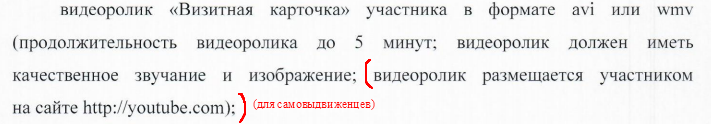 Построение плана видеоролика
ЗАДАНИЕ:
ПРИДУМАТЬ СЛОГАН
НАПИСАТЬ СИНОПСИС
ОПРЕДЕЛИТЬ, КАКИЕ ЭЛЕМЕНТЫ РОЛИКА НАИБОЛЕЕ ЭФФЕКТНЫ,
РАСПРЕДЕЛИТЬ ИХ ПО ОЧЕРЕДНОСТИ

КАК МИНИМУМ, УЧЕСТЬ ДРАМАТУРГИЧЕСКИЙ ПРИНЦИП:
ЗАВЯЗКА – КУЛЬМИНАЦИЯ - РАЗВЯЗКА
ГДЕ ВЗЯТЬ ВСЯКУЮ КРАСОТУ?
МУЗЫКА ROYALTY FREE
WWW.AUDIOBLOCKS.COM

ФУТАЖИ – ЮТЬЮБ.
СКАЧИВАЛКА ДЛЯ ЮТЬЮБА – UMMY VIDEO DOWNLOADER
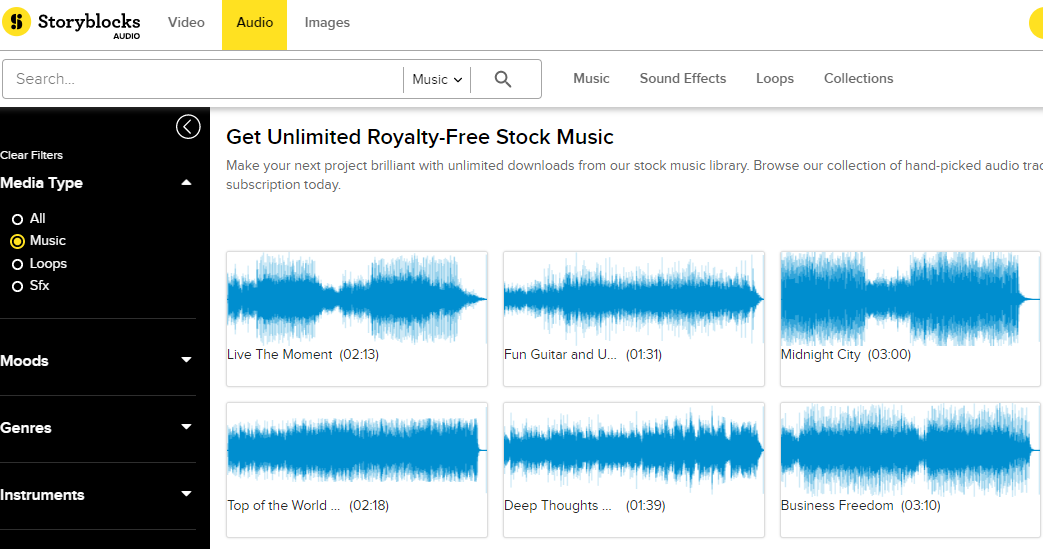 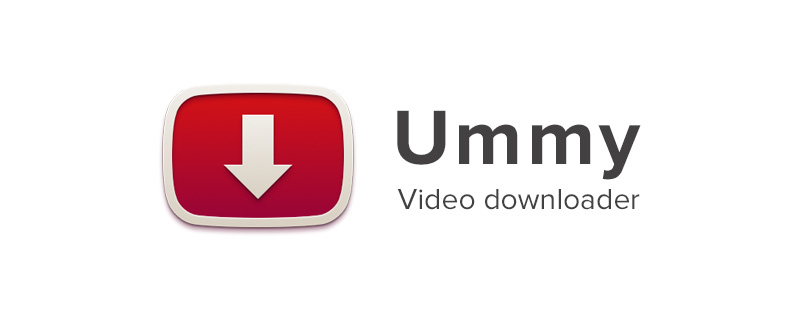 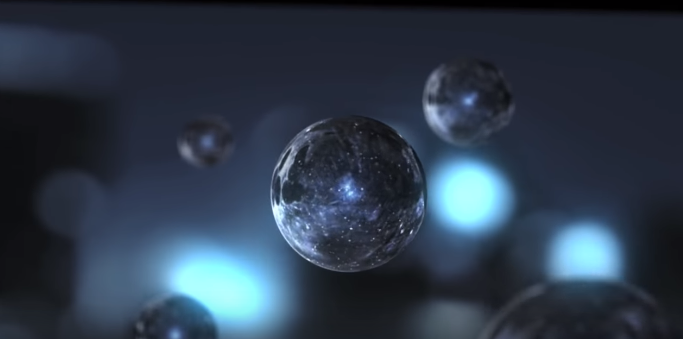 ГДЕ ВЗЯТЬ ВСЯКУЮ КРАСОТУ?
Шаблоны AfterEffects – SHARAE.COM
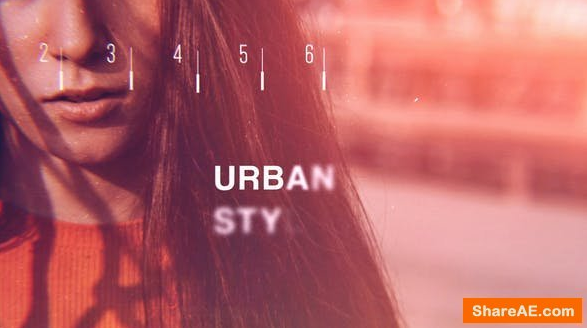 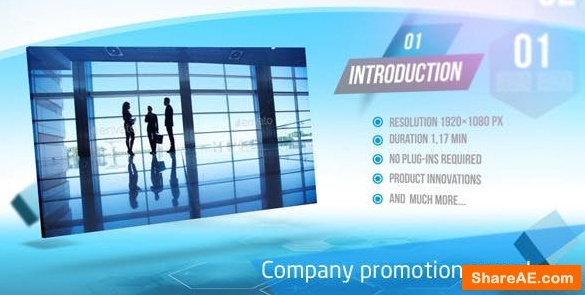 ГДЕ ВЗЯТЬ ВСЯКУЮ КРАСОТУ?
Шаблоны AfterEffects – SHARAE.COM
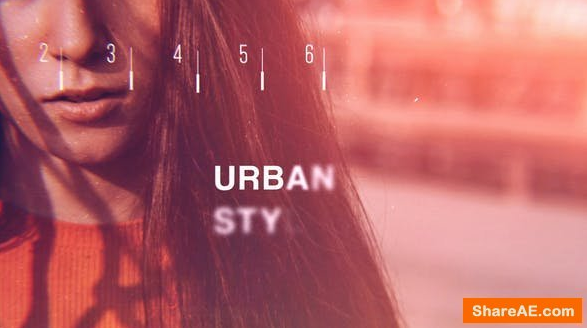 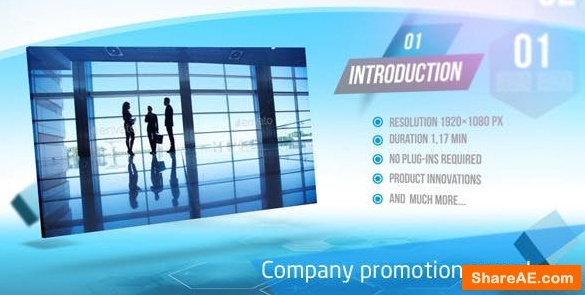 ВСТАВКА ФОТО-МАТЕРИАЛОВ
ЧЕРЕЗ ШАБЛОНЫ AFTEREFFETCS

ЧЕРЕЗ ПРЕЗЕНТАЦИЮ PROSHOW PRODUCER

РАЗРЕШЕНИЕ ФОТО НЕ МЕНЕЕ 10 MP
ЗАПИСЬ ЗВУКА
Либо петличный микрофон, либо диктофон. Гарнитура.
Звукоизоляция
Нормализация и динамический процессинг.
Уровень фоновой музыки не более 20%.
Монтаж и вывод ролика. Форматы экспорта. Пересылка и запись на носители.
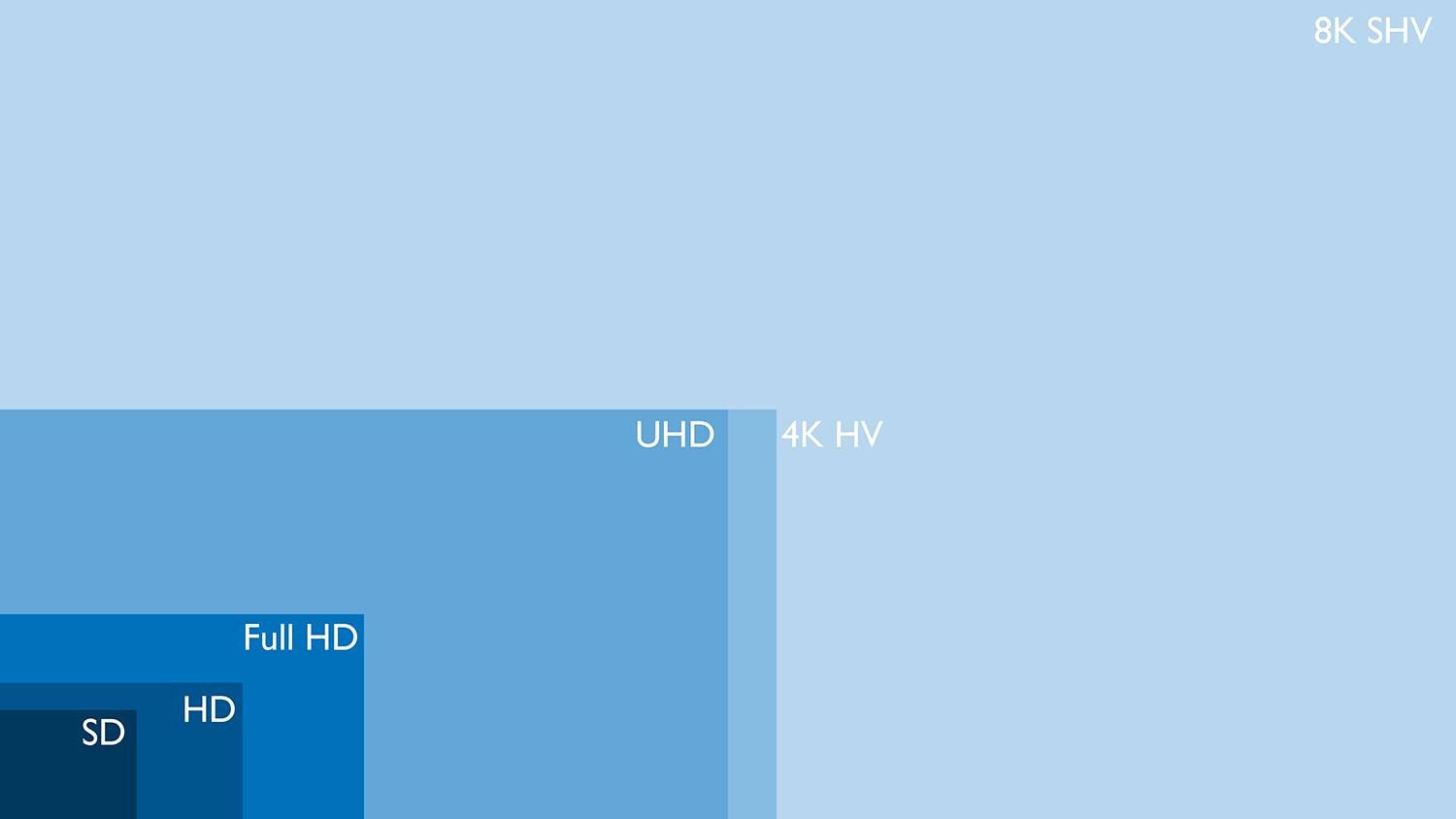 Выходные форматы:
SD – 720x576 – крайне устарел.
HD – 1080x720 – пригоден, но мало.
FHD – 1920x1080 – норма.
4К – нет нужды.
Формат кодировки: MP4, AVI, WMV.
Монтаж и вывод ролика. Форматы экспорта. Пересылка и запись на носители.
НА DVD ЗАПИСЬ ВОЗМОЖНА ЛИБО ФАЙЛОМ, ЛИБО В ФОРМАТЕ SD!
ЭКСПОРТ В ЮТЬЮБ ПО ССЫЛКЕ.
ПРИЯТНОГО ТВОРЧЕСТВА!